Qigong et médecine occidentale
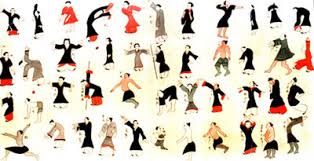 Dr MP Guillaume
Service de Médecine Interne
    C H U St-Pierre, Bruxelles, ULB, Belgique
Fédération Belge de Qigong de santé
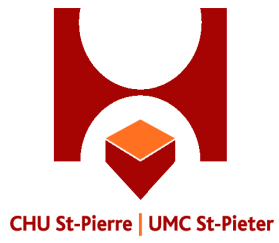 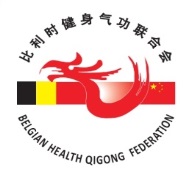 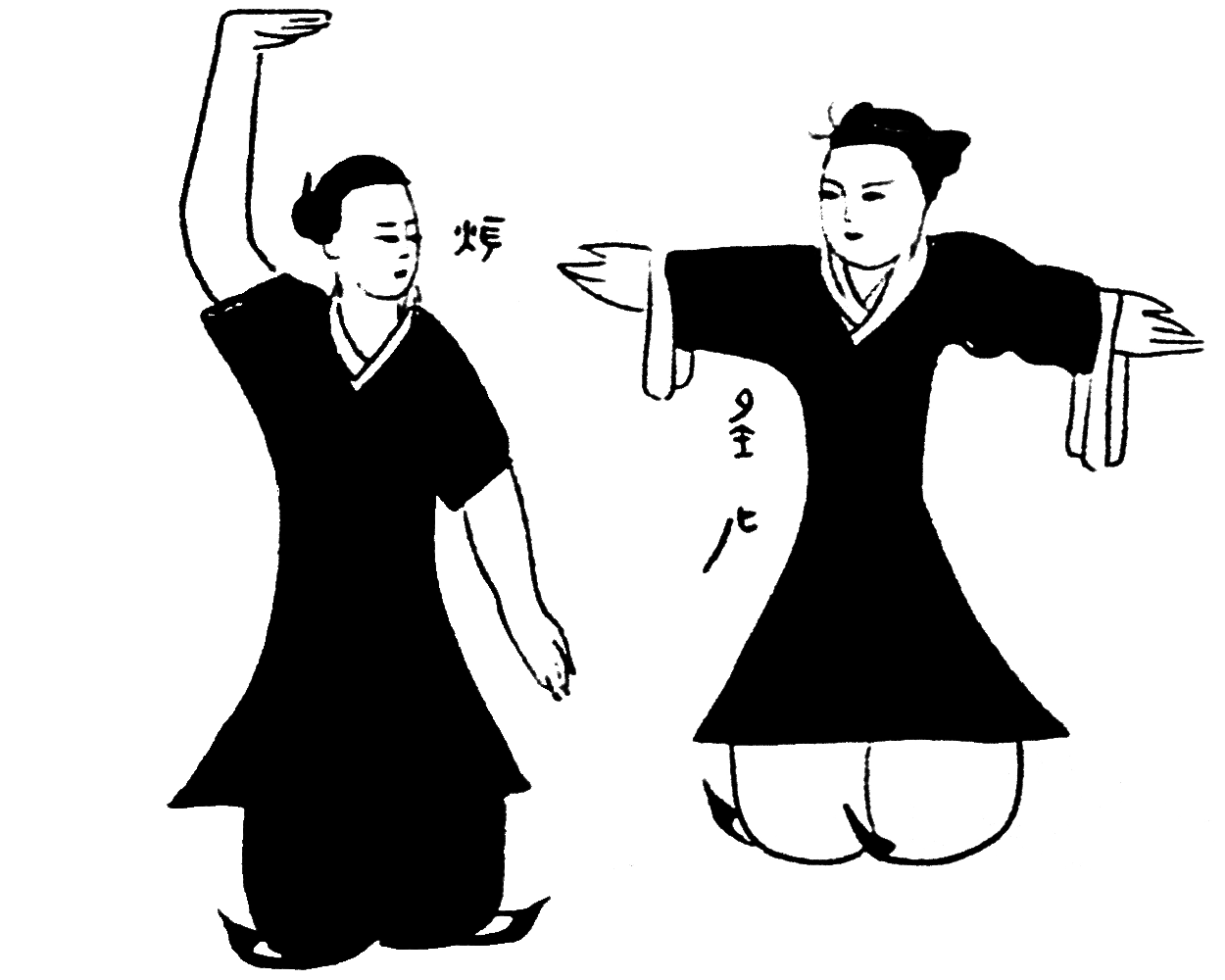 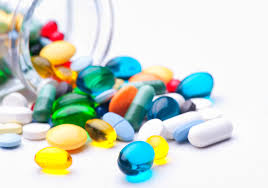 Médecine occidentale et médecine traditionnelle chinoise sont au départ deux démarches fondamentalement différentes

La médecine occidentale depuis deux ou trois siècles, a émis l’hypothèse qu’une maladie était le résultat du dysfonctionnement d’un mécanisme biologique donné et qu’un médicament avait pour objet de le réparer. Elle s’est attachée à développer des molécules purifiées issues de l’industrie pharmaceutique

La médecine traditionnelle chinoise s’intéresse aux déséquilibres de l’ensemble du corps humain, et traite l’ensemble du corps humain pour rétablir son équilibre « le qi », à travers les plantes et la pratique du Qigong et du Taiji
Dans la culture chinoise, le Qigong est une pratique corporelle ancestrale de plusieurs millénaires, qui a démontré un bénéfice pour maintenir la santé physique

Poteries > 5000 ans province de Qinghai
Pot  : hommes noires dansant, étendant les membres                 	  = guidance pour faire circuler l’énergie et le sang
Vase en poterie : relief de forme hybride corps supérieur masculin-corps inférieur féminin (union du yin et  du yang au sein d’un même individu) debout qui effectue des exercices de respiration bouche ouverte


Le plus ancien texte sur Qigong a été retrouvé sur un pendentif de jade  datant 600 avant JC
Décrit « la conduite du souffle », des pratiques énergétiques par l’exercice
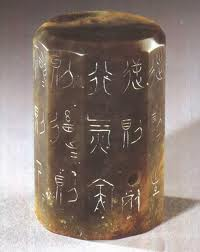 La plus importante découverte  archéologique concernant le Qigong, date de 1973: Peinture sur soierie  Ma Wang Dui, province du Hunan
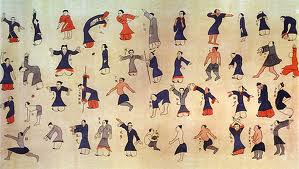 Il comprend quarante-quatre postures 
      illustrant le Daoyin
	 (précurseur du Qigong, associant 
	  des mouvements d’étirements et des automassages)
	accompagnés d’inscriptions décrivant:
Soit l'indication thérapeutique du mouvement :
principalement troubles du système locomoteur et du système digestif 
mais aussi maladie génitale, surdité, douleurs du genou, …
Soit la ressemblance de la posture avec un animal: 
le loup, l'ours, le singe, la grue, le dragon, le faucon, 
animaux de la mythologie taoïstes, que les adeptes de la longévité ont cherché à imiter.
Ces illustrations semblent indiquer que les exercices de Qigong étaient largement utilisés dans le traitement des maladies dans la Chine ancienne
Qigong et médecine traditionnelle Chinoise
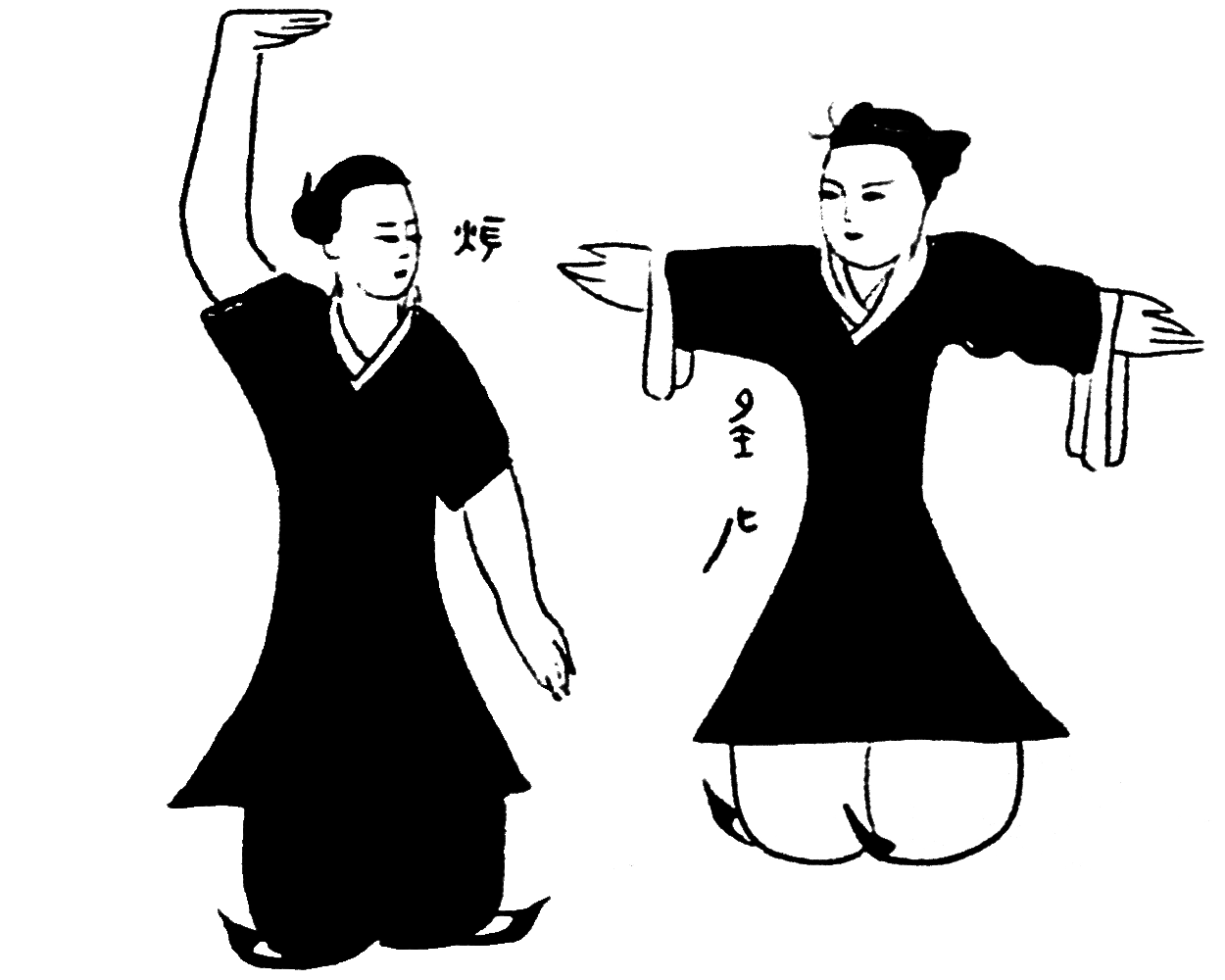 Au 21ième siècle, il constitue toujours un des piliers de la médecine traditionnelle Chinoise au même titre que les plantes,  la diététique, l’acupuncture - moxibustion,  le massage - Tui Na 
                                
Il associe:
Des postures debout ou assis
Des mouvements répétitifs faciles à apprendre 
Des exercices respiratoires pour accompagner les postures et les mouvements
De la méditation  pour atteindre un état de conscience détendu

La pratique du Qigong a pour but:
D’harmoniser le flux de l’énergie vitale
De réguler les activités fonctionnelles du corps
D’aider à développer: Bien-être, santé, longévité
De prévenir et/ou ralentir la progression de maladie
Le Qigong est  pratiqué sous une variété                                                      de formes traditionnelles ou modernes:
Il existe des milliers de formes de pratique de Qigong 
Qui ont été développés par de nombreux professeurs et écoles  provenant de différentes régions de Chine au cours du temps
Qui on fait l’objet d’une actualisation structurée par divers instituts universitaires chinois
Malgré une grande variété de styles, il reste orienté vers les soins de santé et applique les mêmes principes

Le Qigong  peut être pratiqué :
N’importe ou, à n’importe quel moment et ne requiert aucun équipement spécial
Seul ou en groupe: participe à la resocialisation des personnes isolées
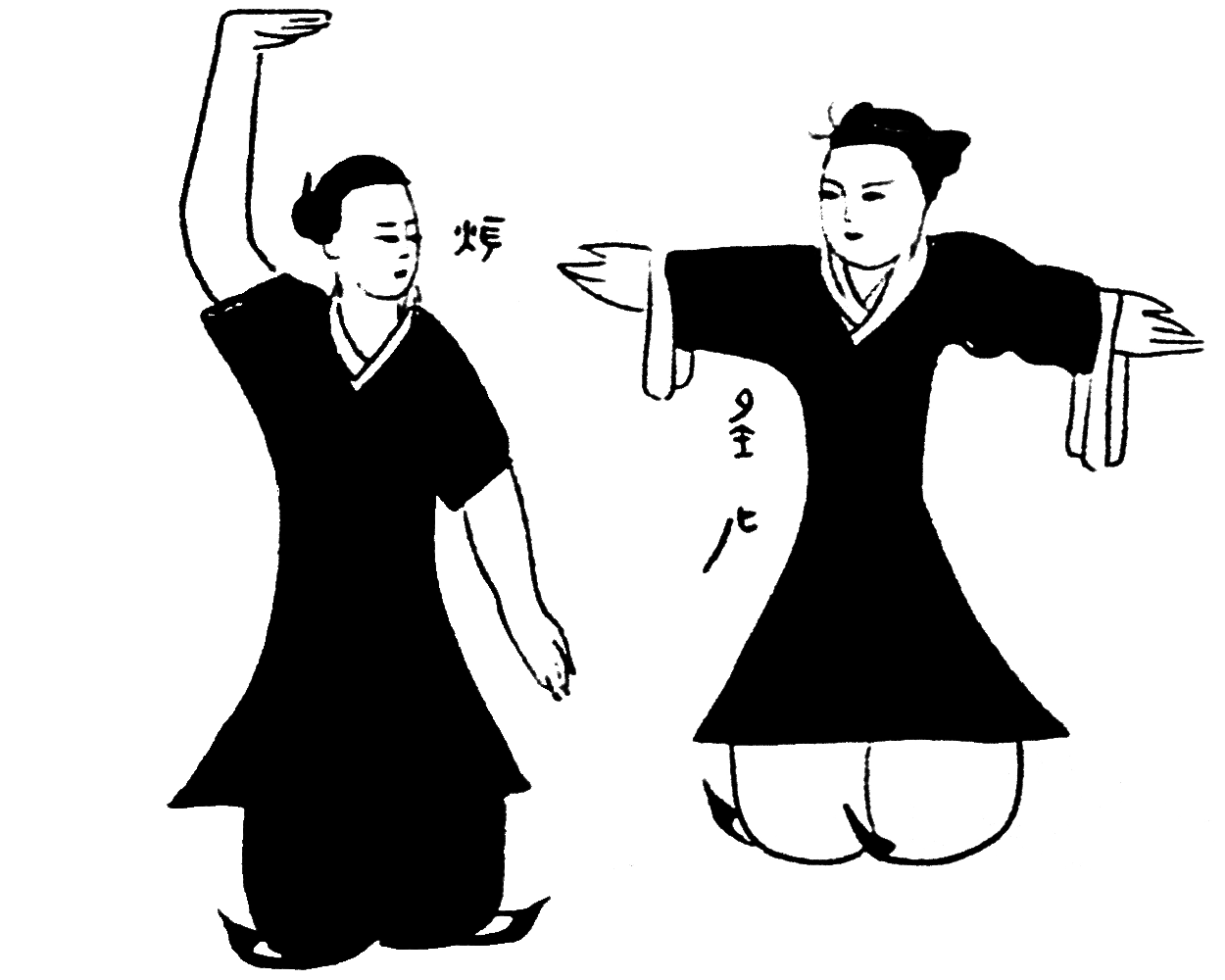 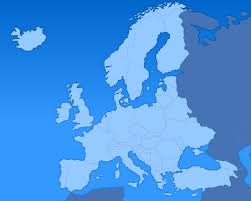 En Occident, le Qigong est considéré comme 
      une forme de médecine alternative et complémentaire
	(CAM)

En Europe 
En France, 
le Qigong est  inclus dans la  pratique d’hôpitaux universitaires tels que La Pitié-Salpêtrière >2011
En Allemagne:
 Pr Willy Neumann de l’Université de Neubrandenburg a créé un master en Qigong de santé destiné aux professionnels de la santé
Qigong :
Est reconnu comme un sport de santé
Est remboursé par la sécurité sociale comme médecine préventive
En Belgique
La plupart des praticiens ont une connaissance très limitée voire inexistante du Qigong, qui n’est pas mentionnée au cours de leur cursus universitaire
L’ incorporation d’une telle thérapie dans leur pratique médicale conventionnelle n’est pas répandue  malgré les preuves croissantes de son efficacité dans le domaine de la santé
Recherche Clinique sur la pratique du Qigong 

Un grand nombre d’études concernant le Qigong de santé ont été réalisées en Chine depuis les années septante, toutefois:
La plupart des études sont publiées en chinois, rendant difficile voire impossible les commentaires d’experts internationaux
La plupart des publications sont des rapports succins, aux informations incomplètes
Plupart des études comportait des biais dans plusieurs domaines :
Taille d’échantillon population inadéquate: petite, non statistiquement significative
Pas d’informations concernant les méthodes de recrutement: populations hétérogènes
Nature des groupes contrôles, études non randomisées
Pratique des formes de Qigong différentes
Qualité des enseignants 
Inhomogénéité / fréquence et durée des exercices
Durée des études non standardisée, majorité: 3-6 mois
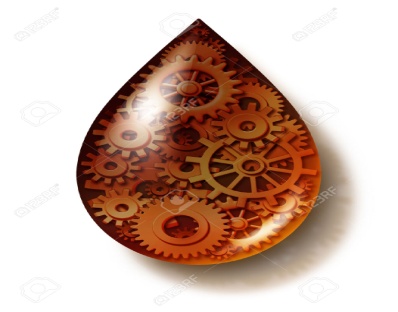 Mécanismes physiologiques présumés
Cette pratique Chinoise impliquant des mouvements du corps, la respiration et le contrôle de la conscience, promeut: 

La réduction de signaux de stress  transmis au système limbique
La relaxation et la réduction de l’activité du système nerveux sympathique et l’augmentation de l’activité du système nerveux para-sympathique
L’amélioration des fonctions cardiaques et pulmonaires 
La réduction de symptômes somatiques, d’anxiété, des affects dépressifs
L’amélioration des fonctions du système immunitaire, de la réponse vaccinale
L’élévation du taux sanguin d’endorphines 
La réduction du taux sanguin de marqueurs d’ inflammation et d’hormone de stress (cortisol)
Au cours des dernières années, de nombreuses études ont évalué l’efficacité du Qigong dans une série de conditions et symptômes tels que:


- Gestion du stress 
- Insomnie
- Dépression 
- Abus de drogues illicites
- Syndrome de fatigue chronique
- Survivants de torture 
- Perte d’équilibre, chutes
- Maladie de Parkinson
- Lombalgies chroniques
- Arthrose du genou
- Oncologie
- Immunologie
- Diabète
- Hypertension
- Réhabilitation cardiaque
- Réhabilitation respiratoire
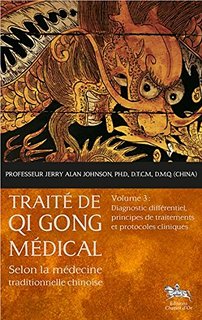 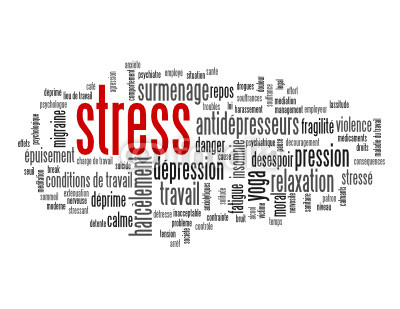 Gestion du Stress et de l’Anxiété
Le stress est devenu un problème mondial
Il affecte les personnes de tout âge, toutes conditions sociales confondues
La réaction la plus commune au stress est l’anxiété
Initialement l’anxiété peut être bénéfique car c’est une réponse naturelle, une adaptation au danger
L’anxiété peut devenir pathologique si elle est excessive et incontrôlable,
ne requière plus de stimulus spécifique externe, 
se manifeste par un large spectre de symptômes physiques et affectifs aussi bien que des changements de comportements et des troubles cognitifs
Si le stress est intense - prolongé et non géré:
Il peut réduire – altérer les fonctions immunitaires
Il peut engendrer une série de problèmes médicaux tels que:
 fatigue, insomnie, maux de tête – migraines, dépression, gastrite – oesophagite, troubles du comportement alimentaire, hypertension, maladies cardiovasculaires….
Le meilleur moyen de gérer le stress et l’anxiété est de prendre soin de soi-même

Ces dernières années, de nombreuses personnes ont eu recours de manière croissante aux exercices méditatifs comme thérapie alternative et complémentaire

Qigong soulage l’anxiété et réduit le stress chez les personnes saines et les patients
Cette pratique est supérieure aux exercices aérobiques ordinaires, parce-que comporte une composante respiratoire et méditative
La régulation de la respiration diaphragmatique et des mouvements corporels structurés durant la pratique, affecte le système nerveux autonome et le système endocrinien, stabilise l’humeur, améliore le débit cardiaque – la consommation d’oxygène – l’élimination du dioxyde de carbone
Modification de bio-marqueurs sanguins:
Diminution du taux de cortisol, d’adrénocorticotrophic hormone (ACTH) et d’aldostérone
Diminution du taux de globules blancs (neutrophiles)
Dépression
Organisation mondiale de la Santé


En Europe
Dépression est parmi le top dix des causes d’incapacité en 2014 
Chaque année 25 % de la population souffre d’anxiété ou de dépression
En 2020 il deviendra mondialement la 2ième cause d’incapacité et de développement de maladie 
Cause prédominante de maladie et d’incapacité parmi les adolescents
La prévalence parmi la population âgée: 3 to 15-40% 

Est plus débilitante que la plupart des maladies physiques chroniques: 
50% de congé de maladie chroniques sont dues à de l’ anxiété/dépression

Environ 50%  des dépressions  majeures sont non traitées

Le coût par an  est estimé à environ €170 billions en Europe
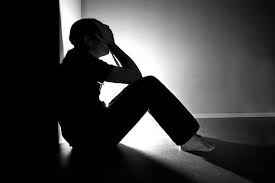 Les résultats des traitements pharmacologiques de type antidépresseurs et de la psychothérapie sont loin d’être satisfaisants: > 30% de patients sont non- répondeurs

De plus, les antidépresseurs peuvent causer un large spectre d’effets 2aires organiques, inacceptables pour certains patients

Les thérapies alternatives et complémentaires sont préférées par de nombreux patients pour gérer leurs symptômes:

Qigong de santé est une thérapie sans danger, même chez  les personnes fragiles ou âgées, avec peu de chance de développer des effets 2aires
Réduction du niveau d’incapacité
Accroissement des ressources psychosociales
Réduction de dépression
Amélioration de la sensation de bien être
Etiologie de la Dépression / effets du Qigong

Hypothèse Neuro-chimique : thèse des monoamines 
Dépression résulte d’un manque de norépinephrine (NE) et de sérotonine (5-HT)
Les antidépresseurs agissent par augmentation du taux de ces neurotransmetteurs au niveau des synapses des neurones des principales voies nerveuses
Le Qigong augmente le taux de monoamine neurotransmetteurs dans le cerveau
Hypothèse Neuro-endocrine 
Le stress va déclencher un signal dans l’axe Lymbique-Hypothalamo-Hypophysaire-Surrénalien, avec libération de glucocorticoïdes: cortisol 
Normalement: le cortisol  exerce un rétrocontrôle négatif sur cet axe HPS
Au cours de la dépression, il existe un dysfonctionnement de ce rétrocontrôle négatif, avec activation excessive de l’axe HPS et libération prolongée, accrue de cortisol
Le Qigong conduit à une régulation de la production de glucocorticoïdes 
Aide à apaiser l’esprit 
Réduit les signaux négatifs, cognitifs ou affectifs qui parviennent au cerveau
Réduit la libération de cortisol
Syndrome de fatigue chroniqueEncéphalomyélite myalgique
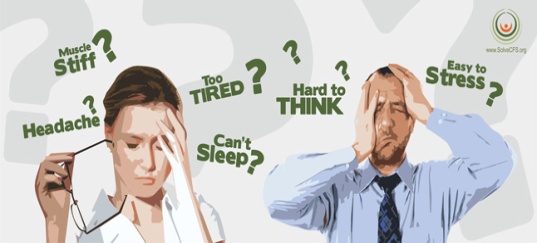 Définition: fatigue « médicalement inexplicable » présente  ≥  6 mois

C’est une entité complexe, peu expliquée médicalement et débilitante

La prévalence oscille entre 0,007% et  3% parmi la population adulte

Il est caractérisé par des douleurs chroniques généralisées, une fatigue, des troubles cognitifs et du sommeil, une détresse somatique et psychologique  qui affectent les fonctions de la vie quotidienne

Constitue un défi  pour les patients et les prestataires de soins

Une grande partie des patients reste non identifiée par leur médecin
L’étiopathogénie demeure mal comprise, de                                  et de multiples mécanismes seraient impliqués

Mécanismes impliqués inclus:
Prédispositions génétiques
Facteurs physiologiques
Dysfonction du système nerveux autonome
Altération du traitement de la douleur au niveau du SNC ET SNP 
Facteurs de stress émotionnel, physique, environnemental 
Survenue accrue et récente, d’évènements stressant au cours de la vie
Niveau accru de stress chronique

Pas de traitement curatif disponible
Aucun des traitements conventionnels  n’ont démontrés de résultats probants 
Les analgésiques et les psychotropes ont des effets cliniques limités
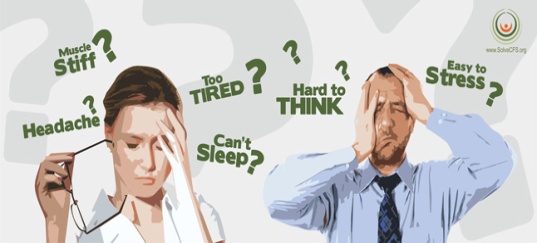 Seules des approches comme la thérapie comportementale et l’ Exercise Therapy  se sont avérées efficaces pour réduire la fatigue et autres symptômes associés

Il existe un recours croissant aux médecines alternatives (CAM) incluant:
La Thérapie Comportementale
Exercise Therapy: activité physique comme outils thérapeutique
La pratique du Qigong 

Des études ont démontrés que le Qigong peut améliorer le Syndrome de fatigue chronique :
Des effets positifs  / insomnie, fatigue, anxiété, affects dépressifs
Une amélioration de la qualité de vie  psychologique et  du bien-être spirituel
Les bénéfices paraissent liés à la quantité de pratique: il existe une réponse dose-dépendante: les patients qui pratiquent le plus sont les meilleurs répondeurs
Qigong a un effet sur les télomères et améliore l’activité des télomérases
Télomères sont des séquences d’ADN situés aux bouts des 
chromosomes, qui assurent leurs stabilité 
au cours du temps

Ils se raccourcissent à chaque division cellulaire et sous l’action du stress oxydatif
La longueur des télomères est utilisée  comme un bio-marqueur: télomères courts sont un marqueur prédictif de
Risque de progression de maladies
Mort prématurée
La télomérase est une enzyme qui prolonge la longueur des télomères et protège les chromosomes
Des télomères raccourcis et une activité réduite de la télomérase sont observés durant le syndrome de fatigue chronique

Des études récentes suggèrent que l’activité de la télomérase peut être  améliorée par  une pratique intense de la méditation, des exercices physiques et une modification du style de vie
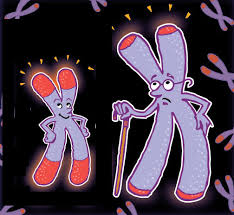 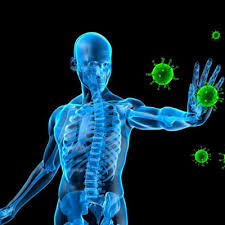 Effets immuno-modulateur sur la réponse immunitaire
Qigong module la circulation des cellules immunitaires périphériques dans le sang :
Augmente les lymphocytes B, constituant important de l’immunité cellulaire adaptative, impliqués dans la production d’anticorps en réponse à un agent pathogène
Qigong:  augmente l’amplitude et la durée de réponse au vaccin anti-grippe chez les personnes âgées

Dysfonctionnement âge-dépendant de l’immunité est dû à un excès d’apoptose des lymphocytes (augmentation de la susceptibilité des lymphocytes au signal de mort), Qigong: 
Promeut le renouvellement et la régénération des Lymphocytes
Taux moindre de dommages sévères à modérés de l’ ADN > mécanisme de réparation de l’ADN efficace
Module le niveau d’Interleukin-6, un important marqueur d’inflammation
Oncologie
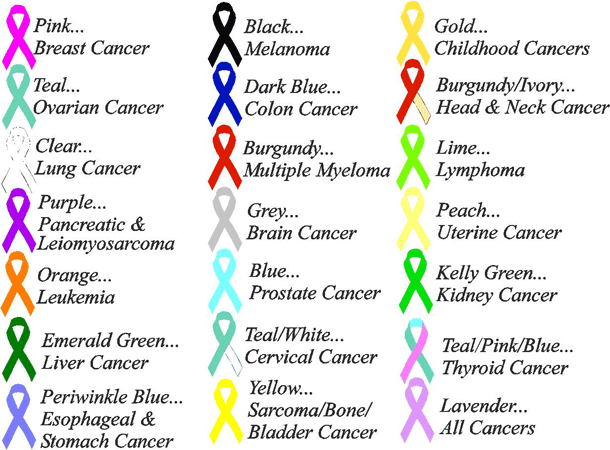 Données OMS
Cancer est mondialement une cause majeure de mort 
8.2 millions personnes sont mortes du cancer en 2012
60% des nouveaux cas annuels surviennent en Afrique, 
       Asie et Amérique Centrale et du Sud
 
Dans les pays développés,
70% des décès sont des personnes âgés de >70 ans
Les personnes meurent principalement 
     de maladies chroniques: 
Maladies cardiovasculaires
Cancers
Démence
BPCO
Diabète
Prévention

30% des cancers peuvent être prévenus, en particulier par:
La pratique régulière d’une activité physique
Le maintien d’un poids corporel normal  associé à une alimentation saine, une absence de consommation de tabac et/ou d’alcool
 peut réduire considérablement le risque de cancer 

Soins prodigués aux patients cancéreux

L’activité physique est recommandée pour:
Réduire les symptômes: fatigue
Accroitre la tolérance aux exercices
Améliorer la qualité de vie 
Potentiellement réduire la durée de séjour et les complications  post-opératoires
Bénéfices du Qigong 

 Qigong peut contribuer au contrôle des symptômes associés au cancer  et/ou aux traitements anti-cancéreux: 

Améliore la mobilité et le fonctionnement musculaire, pour différents types de cancer:
Améliore la force musculaire, la mobilité, la capacité fonctionnelle des épaules post mastectomie-radiothérapie
Améliore la mobilité cervicale, maintien la mobilité des articulations temporo-mandibulaire et scapulaire après des traitements agressifs de  cancers nasopharyngés avec fibrose musculaire cervicale, trismus, réduction de l’ouverture de la cavité buccale
Améliore les fonctions pulmonaires en période postopératoire dans les cas de cancer du poumon
Améliore la gestion des symptômes d’anxiété, de trouble du sommeil
Réduction des symptômes dépressifs
[Speaker Notes: Orl: Radiotherapy, chemotherapy, nasopharyngectomy]
A des propriétés anti-cancéreuses
Exerce un puissant effet cytotoxique sur les cellules cancéreuses : pancréatiques - prostatiques – mammaires
Induit l’apoptose des cellules du cancer pulmonaire à petites cellules (aussi: sein, prostate, pancréas)
Réduction de l’expression des oncogènes MYCL1 et DEK par les cellules cancéreuses
Augmentation du taux des gènes apoptotiques DAPK2 et CIDE-B 
↓
Inhibition de la prolifération des cellules cancéreuses, conduit à la mort cellulaire

Améliore les fonctions immunitaires en comparaison avec des patients traités uniquement par méthodes conventionnelles:
Réduction marqueurs inflammatoires: CRP, cortisol
Meilleur  taux GB après chimiothérapie ( réduction niveau neutropénie)
Stimule la prolifération des PBMCs et leur activité cytotoxiques/NSCLC
Augmentation des cellules NK
[Speaker Notes: Faut études pour préciser mécanisme/immunité]
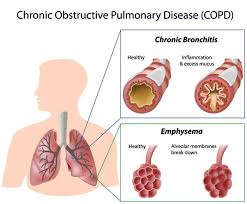 BPCO: Réhabilitation pulmonaire
L’utilité clinique des exercices physiques est reconnue dans la prise en charge des patients souffrant de maladie chronique obstructive (BPCO)
 Le Qigong est un exercice aérobic d’intensité faible à modérée, plus indiqué chez BPCO que un exercice d’intensité élevé qui pourrait intensifier la réponse inflammatoire systémique et aggraver la cachexie musculaire

Le Qigong peut être pratiqué en complément du programme de réhabilitation pulmonaire

Les exercices de Qigong sont plus bénéfiques  pour  combattre la rétention d’air et la limitation du flux d’air  causé par la BPCO  que les exercices conventionnels:
Réduit le symptôme de dyspnée
Accroit de 11% le volume moyen en expiration forcée
Améliorer la capacité d’exercice incluant le test de marche de 6 minutes 
Diminue le nombre d’exacerbations
Peut être pratiqué à domicile
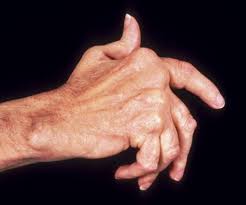 Affection musculo-squelettique chronique: Arthrose
Représente la pathologie articulaire la plus fréquente à travers le monde
Destruction du cartilage, accompagné de spasmes des muscles attenants avec perte de flexibilité des tendons - ligaments
Elle affecte communément les hanches, les genoux, les articulations des mains et de la colonne vertébrale
Les symptômes consistent en douleur, faiblesse musculaire, défaillance physique
Représente une cause majeure d’invalidité des personnes âgées
Symptomatique chez 10%  des hommes et 18% des femmes âgés de 60 ans ou plus
80%  éprouvent des limitations de leur mouvements
25% rapportent une incapacité à effectuer les principales activités de la vie quotidienne
Il n’existe pas de traitement curatif, les options thérapeutiques incluent des thérapies non- pharmacologiques pour
Réduire la douleur 
Maintenir -Améliorer la mobilité des articulations 
Accroitre la force musculaire
Effets du Qigong sur la gestion d e l’arthrose du genou
Force musculaire accrue 
 Meilleure coordination des muscles

Améliore la stabilité du genou à l’état de base
Réduction 
de la douleur 
de la raideur
Amélioration de la capacité d’effort en aérobie :    
 Test de marche de 6-min
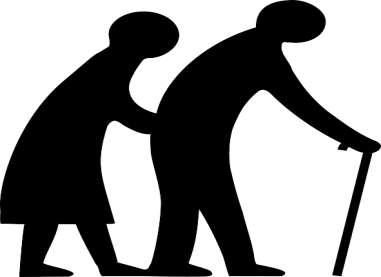 Les personnes âgées sont fréquemment 
affectées par des maladies chroniques

L’exercice physique est recommandé comme étant la prévention et le traitement le plus universel et efficace contre les maladies chroniques et infirmités liées à l’âge
Déclin de l’aptitude des personnes âgées à répondre aux exercices, du à l’affaiblissement de la force musculaire et un temps de réaction plus lent
Les exercices doivent être différents de ceux pratiqués par des personnes jeunes 
Pour minimiser la possibilité de stress induit par les exercices et n’obtenir que les bénéfices de ces exercices
Pour obtenir des effets similaires
Augmentation de la durée et de la fréquence
L’apprentissage  nécessite au moins 1 année de pratique à raison de 3 séances /sem

Des exercices réguliers, par amélioration de la capacité anti-oxydante, peuvent aider à réduire le stress oxydatif  qui suscite la production et l’accumulation de dommages oxydatifs de composants biologiques (protéines ,  ADN) conduisant à la sénescence cellulaire
Pratique régulière du Qigong

Aide à réduire le rythme cardiaque et le travail cardiaque 
Améliore la force du muscle cardiaque, avec accroissement de la  fraction d’éjection
Utilisation plus efficace du sang au niveau tissulaire
Diminution significative de la tension artérielle systolique et diastolique
Amélioration de la variabilité du rythme cardiaque
Elévation du taux de HDL cholestérol des personnes âgées
Aide à prévenir les maladies coronariennes
Empêche l’accumulation de cholestérol dans les tissus périphériques
Différence de perte de densité osseuse des femmes / groupe sédentaire
Améliore les performances physiques
Force et flexibilité
Stabilité de la posture
Ralentit le développement de l’ostéoporose
Attention: résultats sont âge dépendant
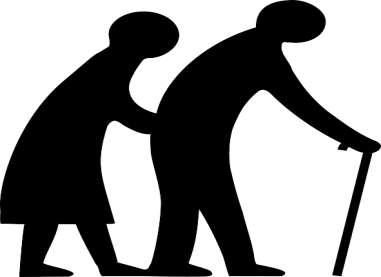 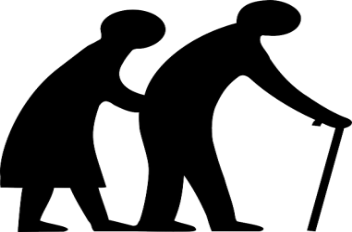 Qigong travaille l’équilibre 

 Amélioration des symptômes axiaux tel que la stabilité posturale
 Augmente la distance d’excursion
 Réduction de la déviation des mouvements
 Résultats sont meilleurs / groupe pratique l’entrainement en résistance et des étirements 
 Contrôle directionnel : mesure de l’exactitude des mouvements
 Plus grande précision du sens musculaire de la rotation des articulations
 Amélioration de la stabilité latérale 

 Réduction des troubles de l’équilibre et du nombre de chutes:
 Force des extenseurs et fléchisseurs bilatéraux des genoux
 Transition de la position assise à la position debout et inversement
 Démarche: longueur de foulée, vitesse de déplacement

 Amélioration de la coordination, capacité fonctionnelle à réaliser les activités de la vie quotidienne
 Allonger les bras pour prendre les objets
[Speaker Notes: resistant-training programs: weighted-vests resistance, 1-2% of body weight, ankles weights]
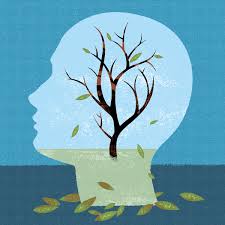 Déclin progressif  des fonctions cognitives des sujets à risque
Notre population est vieillissante, en 2030 le nombre de personnes âgées ≥ 65 ans  aura doublé

Bien que il existe une grande variabilité du processus de vieillissement, les dysfonctionnements cognitifs sont fréquents, incluant:
Déclin des fonctions exécutives
Déclin de la vitesse d’intégration des informations
Déclin de l’attention
20% des personnes âgées ≥ 65 ans présentent des détériorations cognitives, qui:
Cause des dysfonctionnements mineurs mais notables de ≥ 1 fonction cognitive
Avec un risque de10% par an de développer une démence
Cela contribue à la détérioration de la qualité de vie, l’accroissement des  symptômes neuropsychiatrique et d’handicap = surcoût soins de santé
Des stratégies sont nécessaires:
Pour maintenir ou améliorer les fonctions cognitives altérées
Pour prévenir le déclin cognitif
Pour préserver la capacité fonctionnelle, l’indépendance et la qualité de vie

Exercices peuvent  apporter des bénéfices sur le plan cognitif et sont  recommandés comme thérapie:
Amélioration durable des fonctions cognitives telles que: les fonctions exécutives, la mémoire, l’apprentissage

Les mécanismes biologiques impliqués sont multiples:
Augmente la production de facteurs neuro-trophiques qui interviennent dans la survie neuronale, la plasticité synaptique, la formation de nouveaux vaisseaux,  la formation de nouveaux neurones au niveau de l’hippocampe impliqué dans la mémoire

L’association d’un défi physique et  mental tel que le Qigong, peut avoir un effet additif sur la santé du cerveau et les fonctions cognitives  parce-que chacun affecte des voies neuro-physiologiques différentes
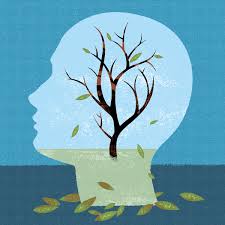 Le Qigong améliore les fonctions exécutives chez les adultes dépourvus de troubles cognitifs
Les fonctions exécutives impliquent des processus qui régulent, contrôlent et gèrent les fonctions cognitives telles que:
La mémoire de travail, à court terme
L’attention
La résolution de problèmes
Le raisonnement verbal
La flexibilité mentale
L’aptitude à passer d’une tâche à l’autre
L’initiation et la surveillance d’actions

Les fonctions exécutives sont un élément essentiel pour le maintien de l’équilibre et le contrôle de la posture

L’ampleur des résultats obtenus est équivalent à ceux obtenus avec des autres exercices et un entrainement cognitif
C’est parce que le Qigong fait appel à l’orientation spatio-temporelle, la mémoire, les ressource de contrôle exécutif et à l’attention, qu’il peut améliorer les patients aux fonctions cognitives altérées:
Les plaintes subjectives
Les fonctions exécutives

Les changements observés comprennent:
Sur le plan neurophysiologique, une augmentation de la production de facteurs neuro-trophiques et la plasticité du cerveau

La réduction de l’anxiété et des symptômes dépressifs > une action sur la production de cortisol et autres facteurs de stress 

Le contrôle dynamique de la posture, la mobilité et l’agilité

Amélioration de la capacité à maintenir son attention, de l’aptitude à passer d’une tâche à l’autre ou à effectuer plusieurs tâches simultanément
Wuqinxi, Les cinq Animaux
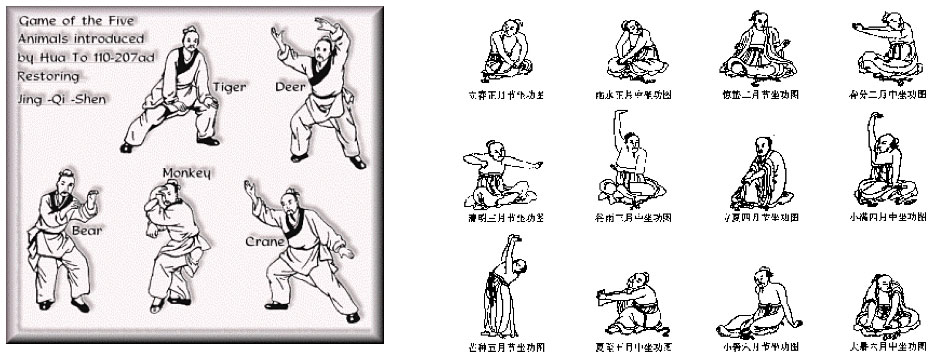 Prends son origine dans les temps ancien 
Le célèbre médecin Chinois Hua Tuo de la dynastie Han a compilé les “Cinq Animaux” durant le 2ième siècle après JC. 
Les figures miment les mouvements du tigre, de l’ours, du cerf, du singe, et de la grue pour faciliter l’entretien-le développement du Qi et de l’esprit par les pratiquants.
Chez les personnes âgées obèses 
Promeut l’activité des enzymes antioxydant , réduit le stress oxydatif
Accroit la peroxydation des lipides : diminution du taux sanguin de lipides 
Augmente la quantité de bactéries de la flore intestinale
Lombalgie > un déséquilibre de la force des muscles du tronc: muscles fléchisseurs > muscle extenseurs
Améliore la fonction du muscle lombosacré multifidus, 
      un muscle extenseur qui est un des plus petits mais aussi 
      des plus puissant qui soutient  la colonne lombosacrée
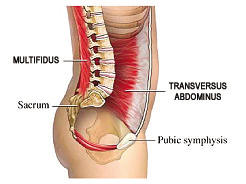 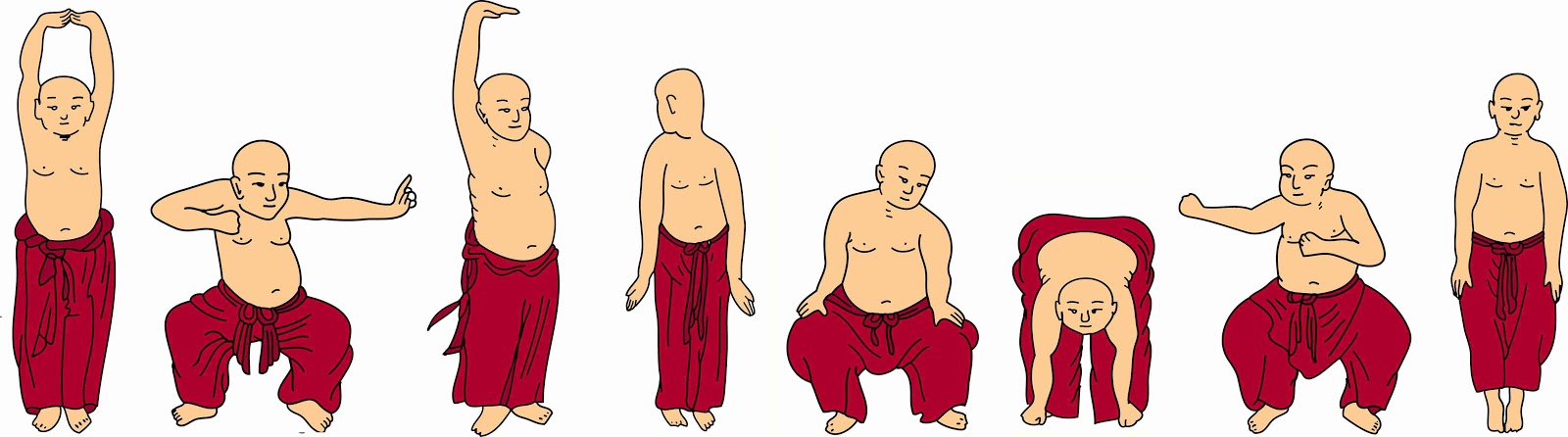 Baduanjin, Les huit pièces de brocard
A une histoire plus que millénaire en Chine
C’est un exercice aérobic d’intensité faible, facile à apprendre, composé de 8 figures
Il implique des mouvements  et une activation de tous les segments du corps, comprenant les articulations mobiles et les muscles volontaires
Améliore la flexibilité physique
Promeut les mouvements des articulation des épaules et des sacro-iliaques
Maintient un centre de gravité stable
Avec la colonne vertébrale comme axe central
Les mouvements des quatre membres sont entraînés
Améliore la force des muscles lombaire et les fonctions lombaires proprioceptives
Constitue une option thérapeutique pour les patients souffrant d’arthrose
Réduction de la douleur, raideur, handicap
L’amélioration de la force musculaire des quadriceps réduit le risque de développement d’arthrose du genou (faiblesse des quadriceps entraine des  douleurs , favorise la progression des dommages articulaires)
Prévient la déminéralisation  osseuse qui survient chez les femmes ménopausées
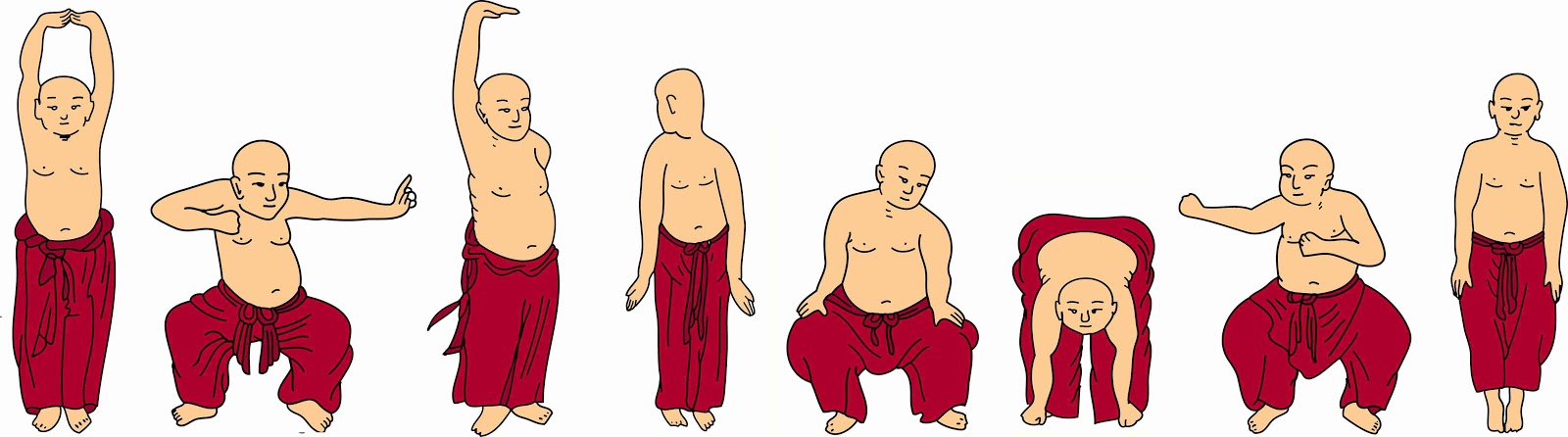 Chez les personnes âgées
Améliore le sommeil globalement, mais aussi la latence d’endormissement, la durée et la qualité du sommeil
Réduit l’utilisation d’hypnotiques  
Améliore la morphologie corporelle: force, flexibilité et équilibre

Améliore le métabolisme des lipides sanguins impliqués dans le développement de l’athérosclérose → réduction de la mortalité et de  la morbidité cardiovasculaire
Promeut  la synthèse de HDL-Cholestérol et la consommation de lipides
Réduit l’accumulation de graisse sous-cutanée
Diminue significativement le taux de Cholestérol Total , Triglycéride, LDL-Cholestérol, et augmente le taux de HDL-Cholestérol

Améliore la sensibilité à l’insuline, réduction glycémie et de l’hémoglobine glyquée

Améliore la tension artérielle après 3 mois de pratique
[Speaker Notes: Small size of samples: 12-126 persons, problems of methodology]
En conclusion
La pratique régulière du Qigong, en particulier le Qigong de santé est bénéfique pour la santé et la qualité de vie

Qigong de santé, peut être pratiqué à tout âge, y compris par les personnes âgées
Les bénéfices s’acquièrent rapidement (3mois)

Il participe à la resocialisation des personnes isolées et/ou malades

Il peut être utilisé comme une thérapie complémentaire par la médecine occidentale
Références

BMC Complement Altern Med. 2014 Jan 9;14:8.Managing stress and anxiety through qigong exercise in healthy adults: a systematic review and meta-analysis of randomized controlled trials. Wang CW, Chan CH, Ho RT, Chan JS, Ng SM, Chan CL1
Evid Based Complement Alternat Med. 2013;.The effect of qigong on depressive and anxiety symptoms: a systematic review and meta-analysis of randomized controlled trials. Wang CW1, Chan CL, Ho RT, Tsang HW, Chan CH, Ng SM.
Evid Based Complement Alternat Med. 2014;Qigong and fibromyalgia: randomized controlled trials and beyond. Sawynok J1, Lynch M2
Aging Clin Exp Res. 2015 Apr;27(2):125-30. Impact of Qigong on quality of life, pain and depressive symptoms in older adults admitted to an intermediate care rehabilitation unit: a randomized controlled trial. Martínez N1, Martorell C, Espinosa L, Marasigan V, Domènech S, Inzitari M.
J Am Geriatr Soc. 2015 Jul;63(7):1420-5. Efficacy of Liuzijue Qigong in Individuals with Chronic Obstructive Pulmonary Disease in Remission. Xiao CM1, Zhuang YC2.
Medicine (Baltimore). 2015 Jan;94(1):Qigong for hypertension: a systematic review. Xiong X1, Wang P, Li X, Zhang Y.
Integr Cancer Ther. 2015 Jan;14(1):16-25. The effects of a 6-month Tai Chi Qigong training program on temporomandibular, cervical, and shoulder joint mobility and sleep problems in nasopharyngeal cancer survivors. Fong SS1, Ng SS2, Lee HW3, Pang MY2, Luk WS4, Chung JW5, Wong JY6, Masters RS7.
Evid Based Complement Alternat Med. 2014; Balance Performance in Irradiated Survivors of Nasopharyngeal Cancer with and without Tai Chi Qigong Training. Fong SS1, Chung LM2, Tsang WW3, Leung JC4, Charm CY4, Luk WS5, Chow LP2, Ng SS3
Ann Behav Med. 2015 Apr;49(2):165-76. Randomized controlled trial of Qigong/Tai Chi Easy on cancer-related fatigue in breast cancer survivors. Larkey LK1, Roe DJ, Weihs KL, Jahnke R, Lopez AM, Rogers CE, Oh B, Guillen-Rodriguez J.
Complement Ther Med. 2014 Feb;22(1):173-86. Health benefits of qigong or tai chi for cancer patients: a systematic review and meta-analyses. Zeng Y1, Luo T2, Xie H2, Huang M3, Cheng AS4.
 Support Care Cancer. 2012 Jun;20(6):1121-33.  A systematic review of the effectiveness of qigong exercise in supportive cancer care. Chan CL1, Wang CW, Ho RT, Ng SM, Chan JS, Ziea ET, Wong VC.
Integr Cancer Ther. 2012 Jun;11(2):101-10. A critical review of the effects of medical Qigong on quality of life, immune function, and survival in cancer patients. Oh B1, Butow P, Mullan B, Hale A, Lee MS, Guo X, Clarke S.
J Bodyw Mov Ther. 2015 Jan;19(1):138-49. Effects of Baduanjin on mental health: a comprehensive review.  Cheng FK1.
Evid Based Complement Alternat Med. 2014;The effect of baduanjin on promoting the physical fitness and health of adults.Li R1, Jin L2, Hong P1, He ZH1, Huang CY1, Zhao JX1, Wang M1, Tian Y